Infectious Disease Vocabulary …82
MICROBE: Any microorganism (cannot be seen with the naked eye)

Can be harmful, helpful, or neutral
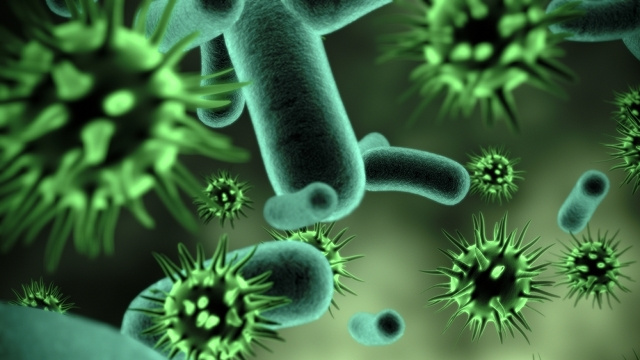 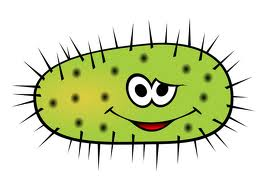 Pathogen
Any disease producing agent
Protist, bacteria, parasite, virus
Harmful
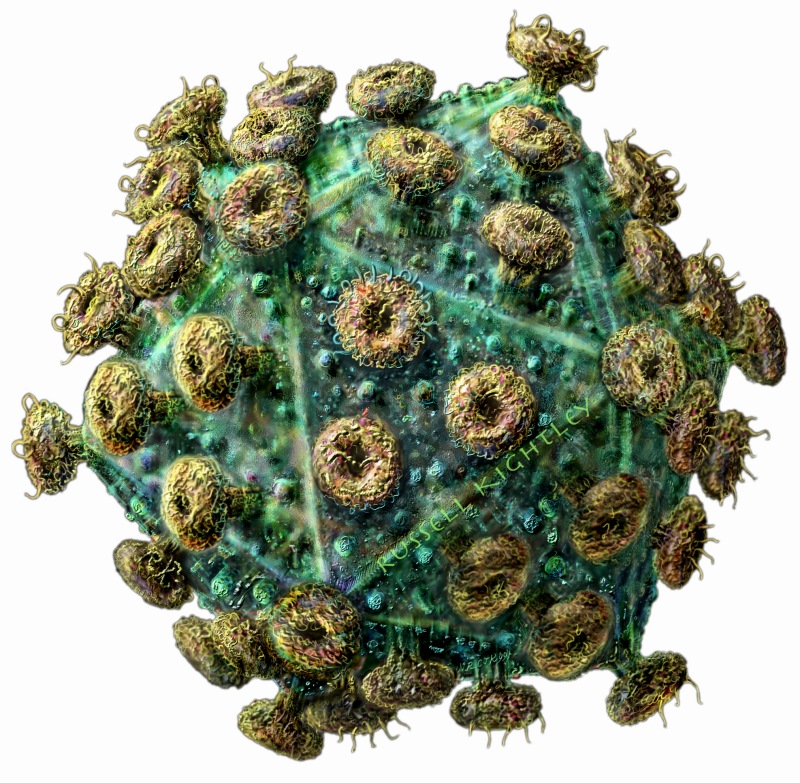 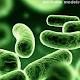 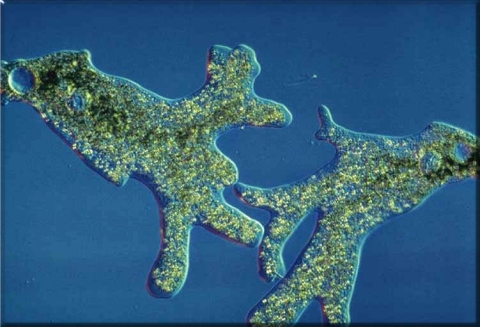 Non Infectious Disease
A disease not passed by organisms among people, but by genetics or life style factors
Cancer, diabetes, allergies
Infectious Disease
Any disease caused by the presence and activity of a pathogenic microbe
common cold, influenza
Outbreak
Contagion
The transmission of a disease by direct or indirect contact
Same as infectious diseases
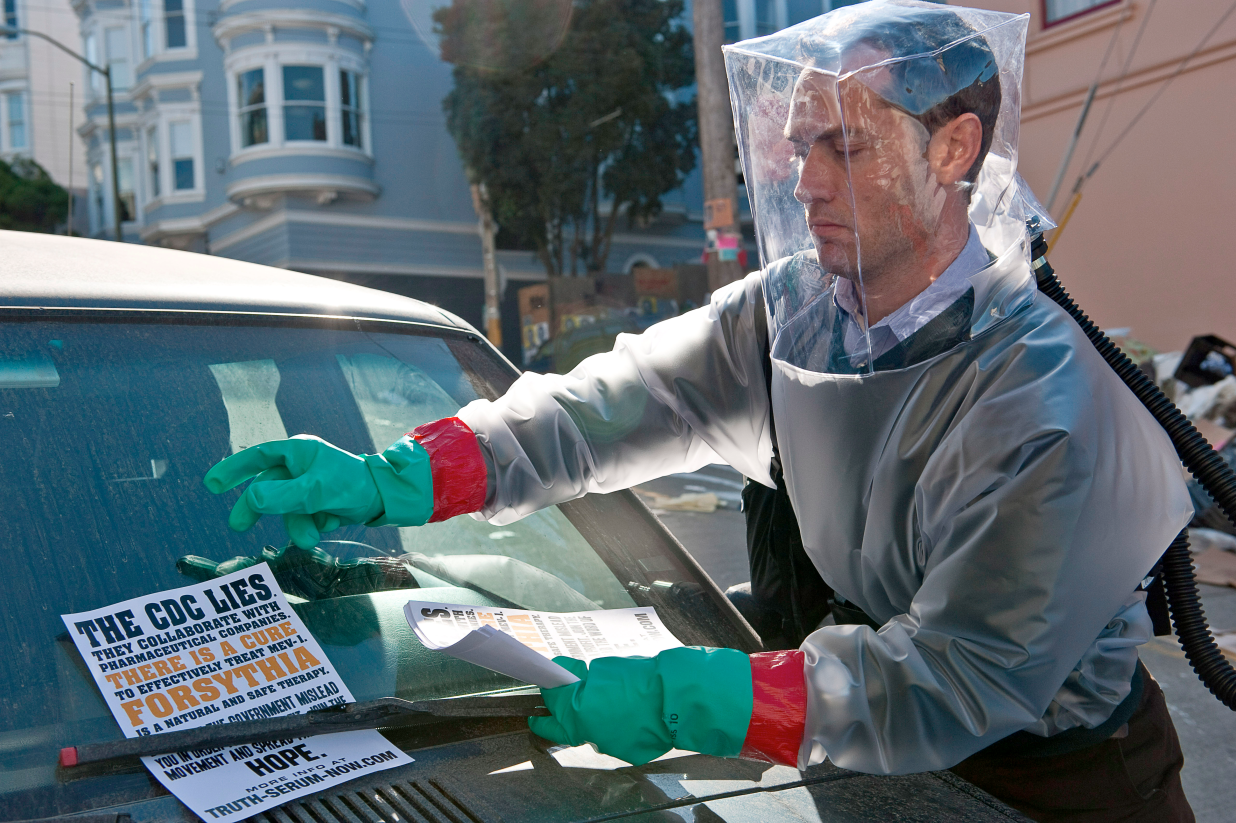 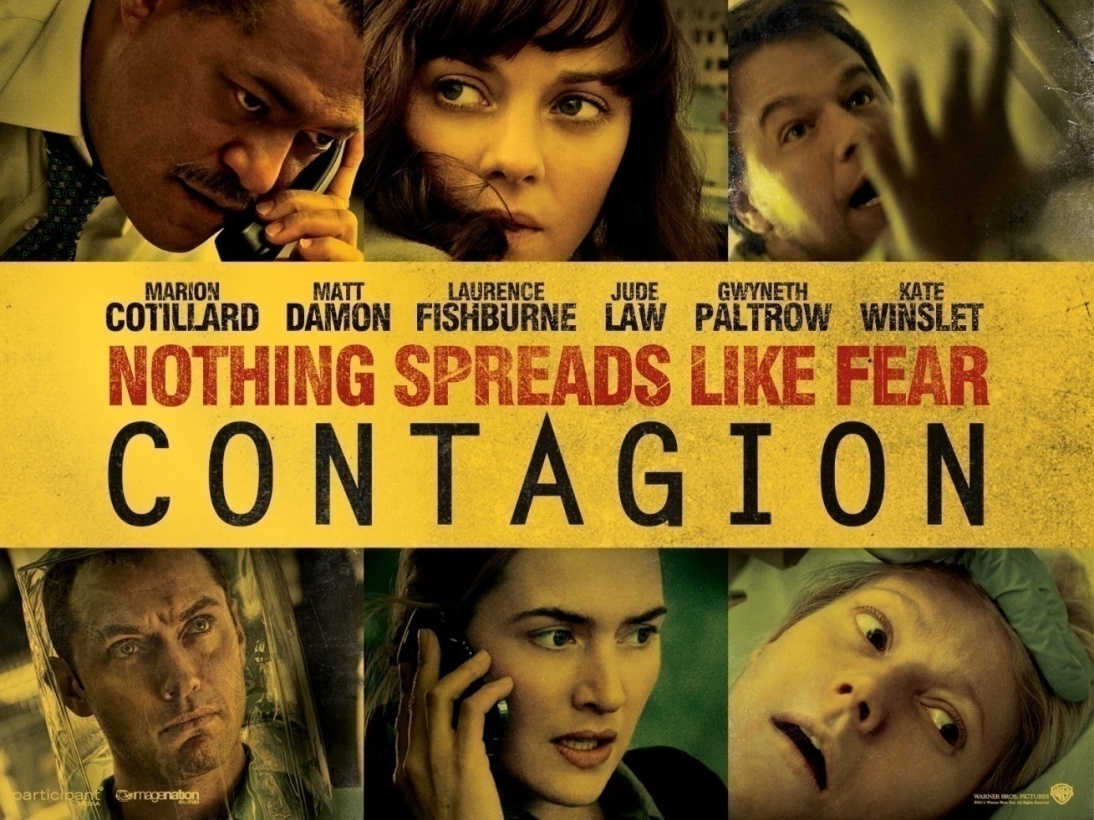 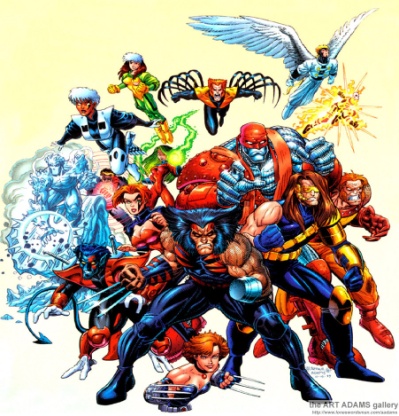 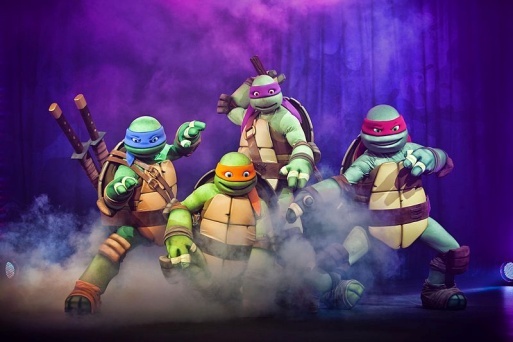 Mutagen
Anything that changes the DNA of an organism
Cancers (radiation)
Birth defects (Thalidomide)
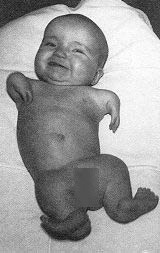 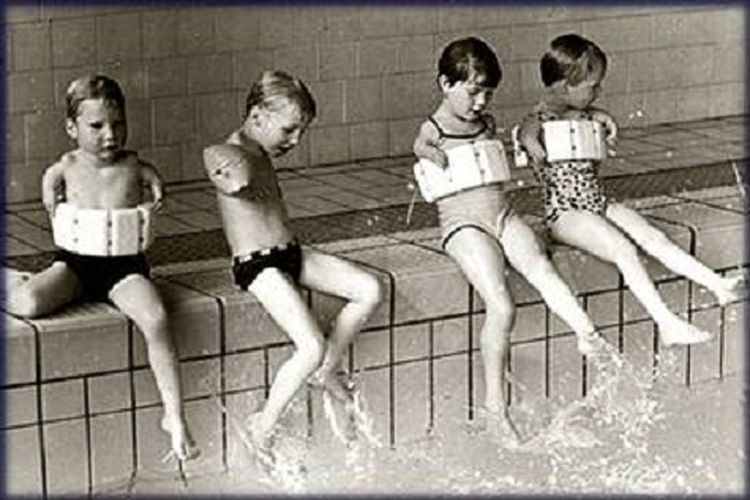 Thalidomide
Vector
A living thing that transmits a disease from one organism to another
Ex. 
	Mosquito (malaria, yellow fever, west nile)
   Ticks (Lyme disease)
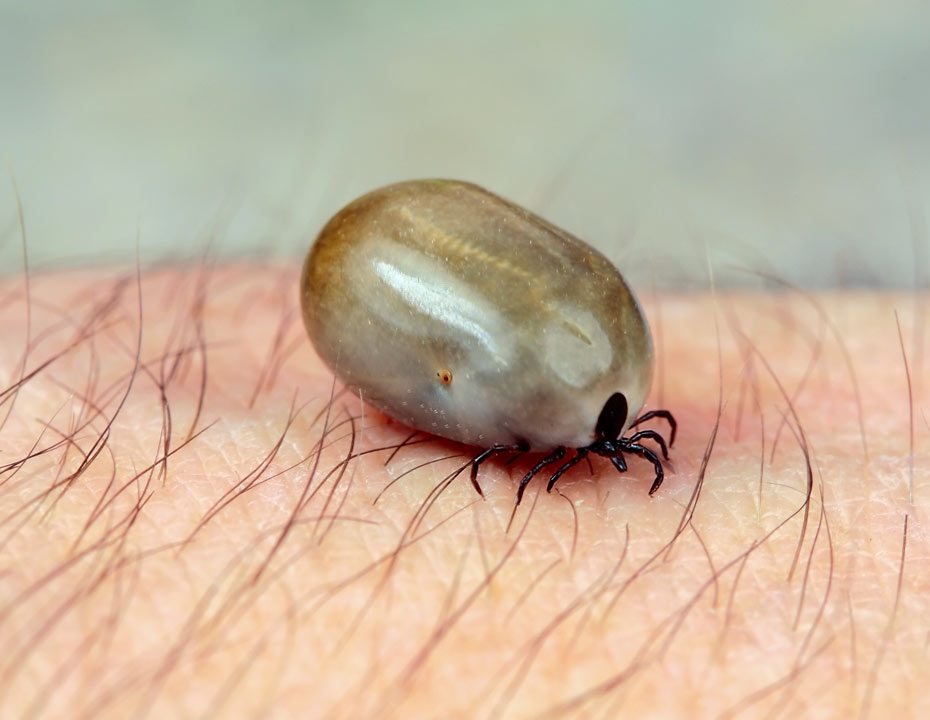 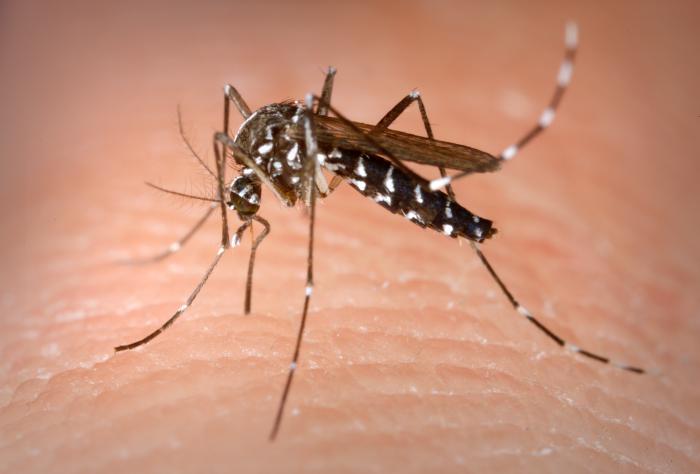 EPIDEMIC: 
	A rapid spread of disease, in a localized area
Ex. Ebola, SARS
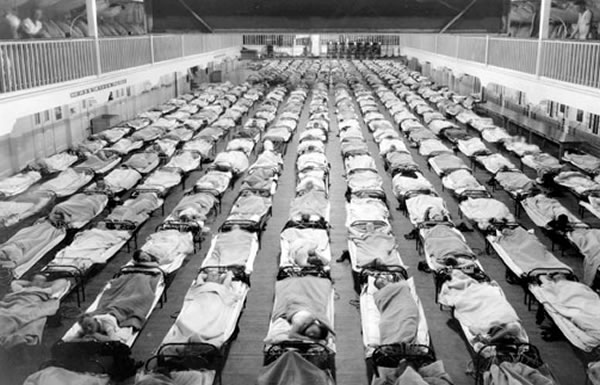 PANDEMIC: 
A disease prevalent throughout an entire country, continent, or the whole world; epidemic over a large area
Crosses international borders
Ex. HIV, flu, plague
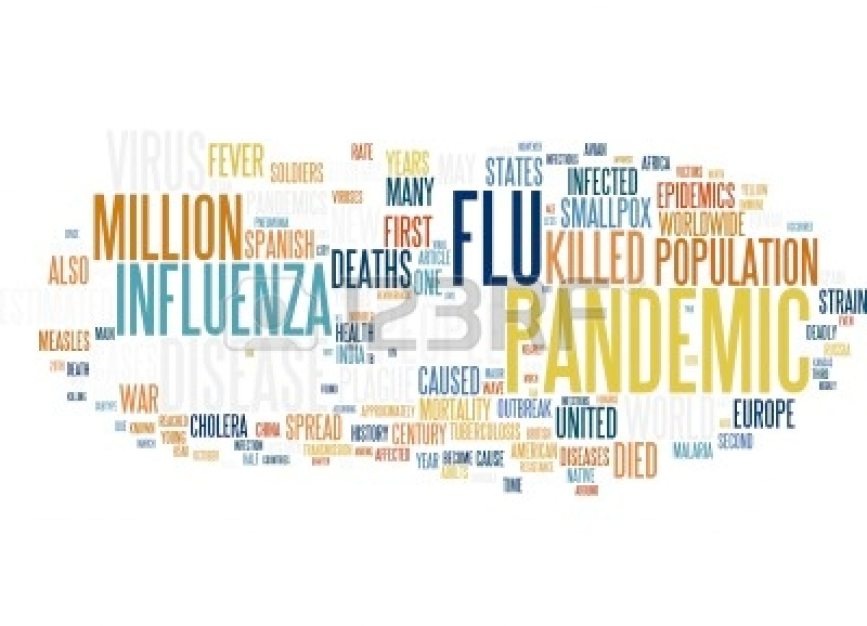 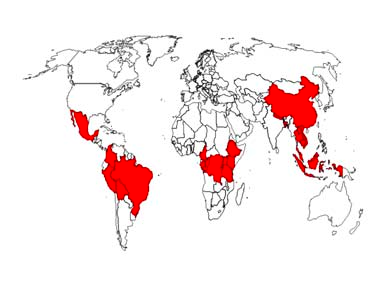 Vaccine
Contains a weakened form of a pathogen so that it does not cause the disease
Chicken pox, flu, measles - vaccinations
Antimicrobial Product
A substance designed to kill microbes before they can enter your body
Hand sanitizer
Antibiotic resistance
when bacteria develop a tolerance to drugs that once killed them